Figure 6. Differences in cortical depth between control and HLHS fetuses for each gestation age range. Bottom row shows ...
Cereb Cortex, Volume 23, Issue 12, December 2013, Pages 2932–2943, https://doi.org/10.1093/cercor/bhs281
The content of this slide may be subject to copyright: please see the slide notes for details.
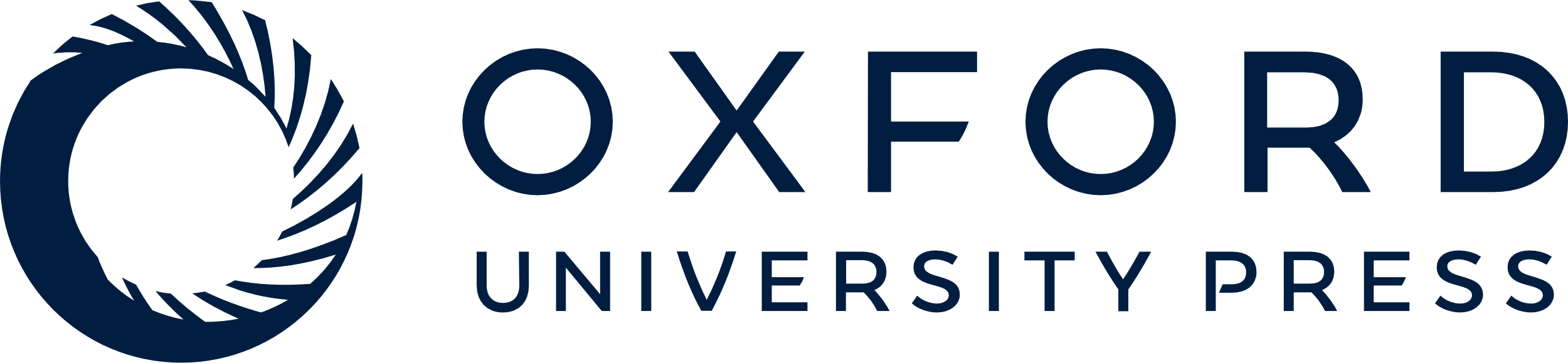 [Speaker Notes: Figure 6. Differences in cortical depth between control and HLHS fetuses for each gestation age range. Bottom row shows the differences in cortical depth between the 2 groups between 25 and 37 weeks of gestation. Blue regions represent sulci that were deeper in control versus HLHS fetuses. Yellow regions represent gyri that were more developed in control versus HLHS fetuses (P < 0.05).


Unless provided in the caption above, the following copyright applies to the content of this slide: © The Author 2012. Published by Oxford University Press. All rights reserved. For Permissions, please e-mail: journals.permissions@oup.com]